Clinical Trial Regulations and Guidelines 
& 
Quality in Clinical Trials:
How to Remain in Compliance
Michelle Savoie, Manager, Office of Compliance and Oversight
Jessica Sleeth, Director of Compliance
Agenda
Overview of clinical trial regulations and guidelines
History
Current state
What this means for you as an investigator
Quality processes at CCTG
Central Monitoring
On-site Monitoring
Audit
Inspections
Examples of inspection observations
2
Objectives
List the organizations and documents that define the regulatory standards in Canada

Identify investigator responsibility according to applicable Regulations and Guidelines

Describe quality management systems
3
Which Regulations & Guidelines apply?
Nuremburg Code
10 standards physicians must conform to when carrying out experiments on human subjects
Key principles include but are not limited to:
Informed consent
Research must be necessary and based on prior animal experimentation
Risk is proportionate to importance
No unnecessary physical/mental suffering
Freedom to withdraw at any time
Declaration of Helsinki
Medical progress is based on research, research improves treatments and understanding of disease but involves risks and burdens, and therefore must be subject to ethical standards
Key principles include but are not limited :
Content of protocol
Consent of the informed consent form
Independent ethics review
Well-being of subject overrides science and society
Participation is voluntary and informed
Informed Consent requirements
Protection of privacy and confidentiality of subjects
Publication requirements
Tri Council Policy Statement
Joint policy of Canada’s three federal research agencies – the Canadian Institutes of Health Research (CIHR), the Natural Sciences and Engineering Research Council of Canada (NSERC), and the Social Sciences and Humanities Research Council of Canada (SSHRC)
1st TCPS came out in 1998. Revised to TCPS 2 in December 2014; Revised again in 2018 (released in late 2019)
Current is TCPS 2 (2022) released January 11, 2023
Key principles
Respect for Persons
Concerns for Welfare
Justice
Includes, but not limited to:
Informed consent
REB 
Privacy
Genetic research
Research involving First Nations, Inuit and Metis peoples
Conduct of Clinical Trials in Canada
8
Canadian Food and Drug Regulations
Health Canada Food and Drugs Act (FDA)
Food and Drug Regulations (FDR), Division 5 “Drugs for Clinical Trials Involving Human Subjects”
Came into effect on September 1, 2001
Includes GCP (C.05.010)
Applies to all Phase I to Phase IV clinical trials
Health Canada: Guidance Document - 0100
Released 2019. Guidance Document: Part C, Division 5 of the Food and Drug Regulations “Drugs for Clinical Trials Involving Human Subjects” 
Link: https://www.canada.ca/en/health-canada/services/drugs-health-products/compliance-enforcement/good-clinical-practices/guidance-documents/guidance-drugs-clinical-trials-human-subjects-gui-0100.html
Canadian Food and Drug Regulations
Marketed agents used outside of their approved use in Canada require a Clinical Trial Application (CTA)
E.g. clinical use, dose / formulation, route of administration or target patient population
CTA submissions include
Drug information, protocol, consent, product monograph / Investigator’s Brochure, safety information, required forms
30-day review period by Health Canada
No Objection Letter (NOL) = trial can proceed
May require a ‘Request for Information’ = additional information must be submitted to Health Canada
Not Satisfactory Notice (NSA) = trial / amendment may not proceed
International Conference on Harmonization of Technical Requirements for the Registration of Pharmaceuticals for Human Use (ICH) Good Clinical Practice
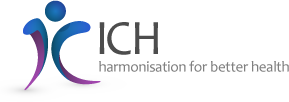 11
ICH E6 Revision 3 in process
2014 – identify need for update 
2015 – draft addendum; public consultation
  2016 – revise and prepare final document
GCP E6 (R3)
Draft  2023May19, public consultation
Final version expected 4Q2024
GCP E6(R2) 
ICH approval Nov. 2016
Health Canada implemented 2019Apr01
Original E6(R1)
ICH approval May 1996
Rationale for updates:  Since 1996 clinical trials have evolved substantially, with increase in globalization, study complexity and technological capabilities
Objective: Encourage implementation of improved and more efficient approaches to clinical trial design, conduct, oversight, recording, reporting while continuing to ensure participant protection and reliability of results
 Draft updates in R3 :
 Big focus is quality by design and critical to quality factors
 Overarching Principals of GCP to be a flexible framework for clinical trial conduct
 Technology-neutral: “written” documents removed and left open-ended for new technology
 Focus on data handling procedures and informed consent of participant
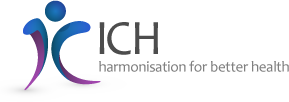 12
International Conference on Harmonization of Technical Requirements for the Registration of Pharmaceuticals for Human Use (ICH) Efficacy Guidelines

ICH Guidelines relevant to clinical trial conduct
E1: Clinical Safety for Drugs used in Long- Term Treatment Prolongation
E2A-E2F: Pharmacovigilance
E3: Clinical Study Reports
E4 Dose Response Studies
E5: Ethnic Factors
E6: Good Clinical Practice
E7: Clinical Trials in Geriatric Population
E8: Considerations for Clinical Trials
E9: Statistical Principles for Clinical Trials
E10: Choice of Control Group in Clinical Trials
E11: Clinical Trials in Pediatric Populations
E12: Clinical Evaluation by Therapeutic Category
E14: Clinical Evaluation of QT/QTC Interval 



E15: Definitions in Pharmacogenetics/ Pharmacogenomics
E16: Qualification of Genomic Biomarkers
E17: Multi-Regional Clinical Trials
E18: Genomic Sampling
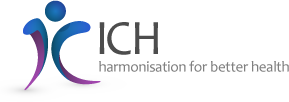 13
ICH Good Clinical Practice
Principles
Ethical principles
Benefits/risk
Rights/safety most important
Drug info supports trial
Trial scientifically sound, protocol
Protocol REB approved
Medical care by a qualified MD
Qualified individuals conduct trials
Free informed consent
Data accuracy
Confidentiality
Drugs: GMP/protocol
Quality assurance
Overview
1. Glossary
2. Principles
3. REB responsibilities
4. Investigator responsibilities
5. Sponsor responsibilities
6. Protocol and amendments
7. Investigator’s Brochure
8. Essential Documents
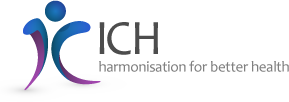 ICH-GCP E6(R2) Investigator Responsibilities
15
ICH-GCP E6: Investigator Responsibilities
4.1 Qualifications and agreements 
4.2 Adequate resources
4.3 Medical Care of Trial Subjects  
4.4 Communication with IRB/IEC/REB
4.5 Compliance with Protocol
4.6 Investigational Product(s)
4.7 Randomization Procedures and Unblinding
4.8 Informed Consent of Trial Subjects
4.9 Records and Reports
4.10 Progress Reports 
4.11 Safety Reporting 
4.12 Premature Termination or Suspension of a Trial
4.13 Final report(s) by Investigator
Investigator Responsibilities
Adequate Resources
Qualified team and facilities to carry out trial (GCP 4.2):
Completion of eCRFs- accurate data entry
Collecting correlative samples
Preparing documentation for REB communication
Documenting transactions of investigational agent
Calibrated equipment and temperature monitoring in pharmacy

Medical care provided (GCP 4.3):
Determine patient eligibility for the trial
Make treatment decisions: GO no GO to next cycle/treatment
Manage AEs and any associated dose modifications
Investigator Responsibilities- CONT
Conduct trial in compliance with the protocol (GCP 4.5)
Tools for protocol investigations/schedule e.g. checklist/worksheets
Oversee process for team training on protocol and any updates
Report deviations from the protocol and develop corrective action to prevent future deviations

Informed Consent of Trial Subjects (GCP 4.8)
Ensure patient consented prior to trial related activities and informed consent discussions are documented
If the participant is unable to read or understand the document language, an impartial witness or interpreter can assist
Re-consent of patients is conducted timely when new information that could impact patient’s willingness to continue participation
Oversee process to ensure patients are informed of new information
Investigator Responsibilities
Accountability of Investigational Medicinal Products (GCP 4.6)
Often delegated task, however oversight still needed to ensure for e.g. used in accordance with protocol, correct storage, correct accountability logs
Records and Reports - Maintain adequate and accurate source documents (GCP 4.9) and trial records that are:
Attributable
Legible (much easier now with EMRs!)
Contemporaneous
Original
Accurate
Complete

Participant trial-related documents and medical records must be available for review by monitors, auditors, REB, and the regulatory health authority (GCP 4.9)
19
Investigator Responsibilities
Safety Reporting (GCP  4.11)
All Serious Adverse Events (SAEs) must be reported immediately to sponsor. The clock starts ticking as soon as the investigator is made aware- 24 hours to report!
Document causality/relatedness of SAE(s) for your study team for reporting and assist with any sponsor questions and follow up reports.
20
Investigator Versus Sponsor Responsibilities
Investigator
Adequate resources & qualifications
Contracts
Informed Consent
Randomizing/Unblinding
Medical care of trial subjects
Compliance with Protocol
Communication with REB
Investigational Medicinal Product (IMP)
Records and reports including Investigator Site File
Local safety reporting
Sponsor
Trial design
Contracts and financing
Medical expertise
Protocol development
Trial management, data handling, and record keeping including Trial Master File
Investigator selection and oversight responsibilities
Notification / submission to regulatory authority
Quality assurance and quality control
Noncompliance
Premature termination or suspension
Clinical trial / study reports
Data Safety Monitoring
Final Report
Contract Research Organization (CRO; e.g drug distribution)
Inspection Coordination
Site Selection Requirements
22
Quality processes at cctg
23
Central Monitoring & On-Site monitoring
24
Principles of Quality Assurance
Processes based on regulations and guidelines
On-Site Monitoring
& Auditing
Central Monitoring
Centre SOPs
General trial Oversight
Patient Data:
Informed consent
SDV 
Protocol Compliance
Essential  & Ethics Documents
Pharmacy
General trial Oversight
Patient Data:
Informed consent
SDV 
Protocol Compliance
Pharmacy
Essential  & Ethics Documents
Centre Facilities
Protection of trials participants 
High Quality data 
Compliant trial conduct
25
Central Monitoring
CRF Data
Queries Issued
Protocol Compliance Assessed
Deviations/Violations Assigned
On-Site Monitoring ProgramsStandard Monitoring (OSM-C)
Risk-Based Centre Selection and Visit Frequency (Standard Program)
Trial SelectionStandard Monitoring (OSM-C)
Key Monitoring ActivitiesStandard Monitoring (OSM-C)
*Sample for SDV: Eligibility/Baseline, Minimum of one treatment CRF/EDC folder (minimum of two on treatment CRF/EDC folder for Phase I/II IND trials), Serious Adverse Events, Endpoints of the study (progression, response, Death)
.
On-Site Quality Activities
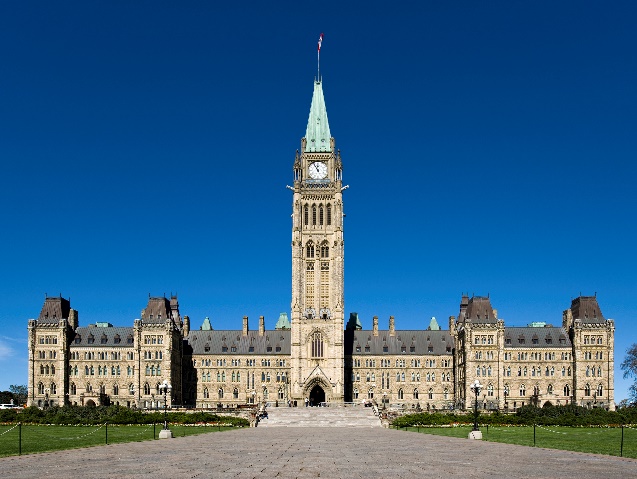 Inspections GCP 1.29
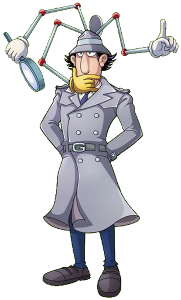 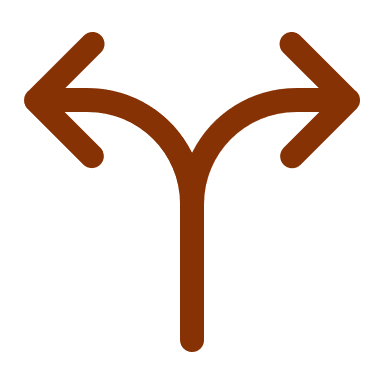 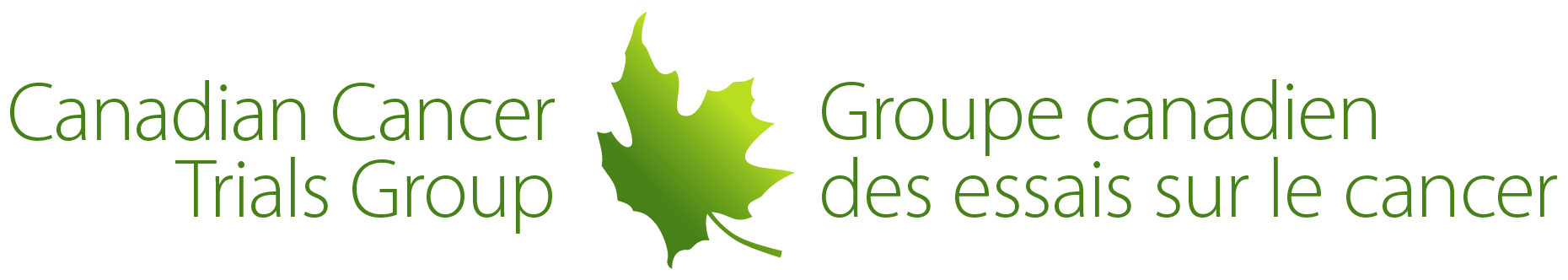 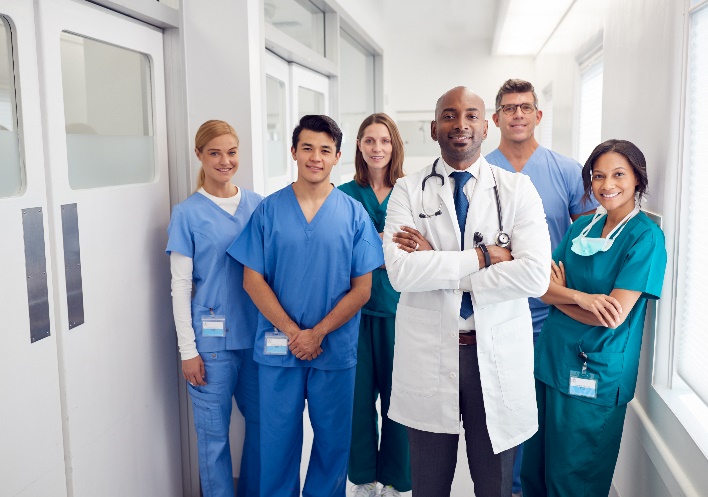 31
Audit
32
Audit
The purpose of a sponsor’s audit, which is independent of and separate from routine monitoring or quality control functions, should be to evaluate trial conduct and compliance with the protocol, SOPs, GCP, and the applicable regulatory requirement. (GCP 5.1.19).

Why CCTG conducts audits: 
Regulatory and Contractual requirements 
Ensure data is ‘fit for purpose’
Look for scientific misconduct/fraud, breaches in GCP esp. patient related 
Mitigate risk
Trials in novel populations (e.g., pediatric) or of novel interventions (surgery, vaccines etc.) 
Pending inspections or external audits by stakeholders (e.g., preparatory audits by pharmaceutical companies)
For cause / investigations / centres or trial of concern
33
Auditing vs. Monitoring
Audit & Monitoring Committee
Volunteer external auditors and monitors visit member centres with CCTG staff to conduct monitoring and auditing visits

Volunteers are staff at member centres who work on CCTG trials – data managers, nurses, pharmacists and investigators

AMC approximately 70 members who attend 1-3 visits per year

You can volunteer by contacting monitoring@ctg.queensu.ca
35
Inspections
36
Health Canada Organization
37
Health Canada Inspection Site Selection
Conducted under the authority of section 23 of the Food and Drugs Act
Factors that may influence site selection may include
# of trials at site
Status of trial at site
# of participants enrolled in trial
Therapeutic area
Study population
Compliance history
++
Target 2% or approximately 80 CTAs per year 
Each region is assigned a # of inspections based on requirements and resource allocation
Average of 5-15 days in length
1-2 inspectors
Health Canada Inspection Reporting
Health Canada Guidance: “Risk classification guide for observations related to inspections of clinical trials of human drugs (GUI-0043).
Observations are classified as:
Health Canada Inspection Reporting
Health Canada Inspection Database
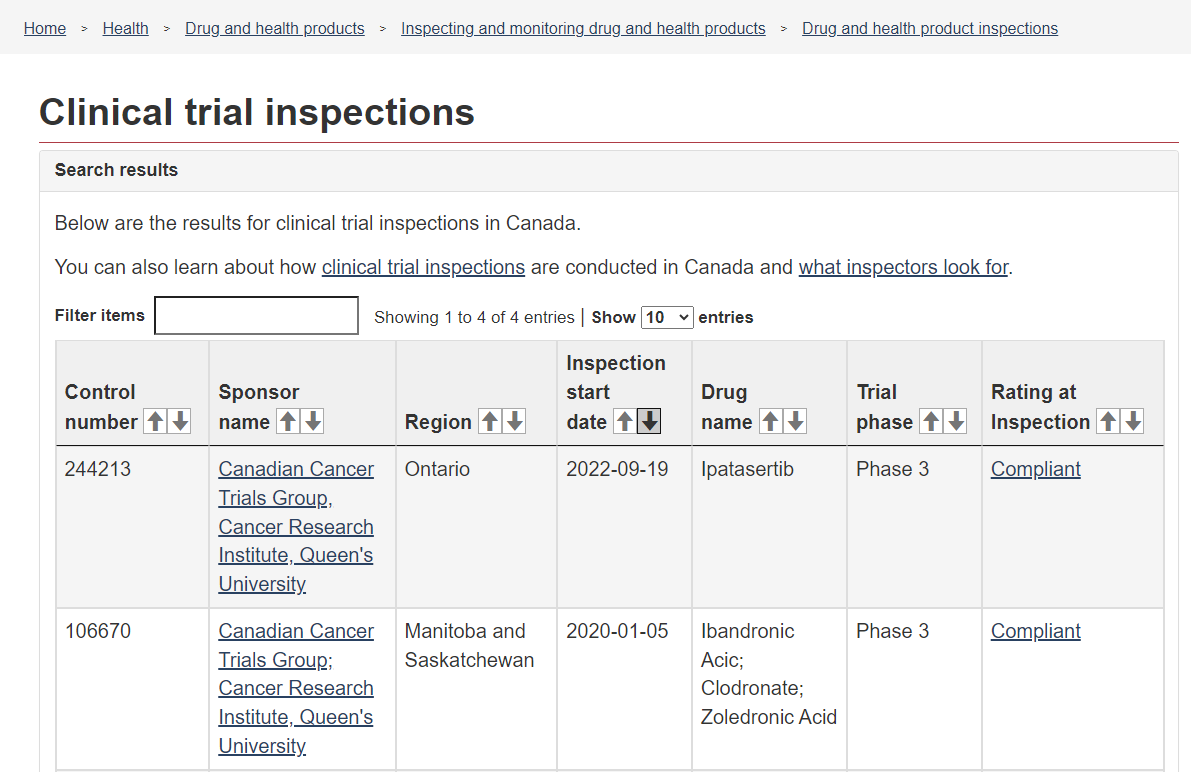 41
How to Avoid Inspection Observations (Examples)
Documentation: clear, accurate, contemporaneous:
If it’s not written down, it didn’t happen…

Training: 
Institution clinical trial SOPs
GCP
Protocol training, etc.

QI oversight:
Of all staff and duties from data entry to pharmacy.

Delegation of Duties:
Ensuring duties are appropriately delegated to personnel with adequate qualifications
PLs are current and managed in real-time

Protocol Compliance
42
NB: Clinically Appropriate ≠ Acceptable
Examples
Observations
GCP Sponsor's obligations: C.05.010 C.05.010(b) 	
The clinical trial was not conducted according to the protocol.
Eligibility / baseline exams not done within protocol mandated timelines
Documentation of review by QI prior to randomization 
Abnormal results should be assessed for clinical significance.
44
Action
Documentation should be present that the investigator reviewed eligibility & investigations prior to enrolment / treatment
Review can be documented by initialing the report or by commenting in the dictated note, including clinical significance.
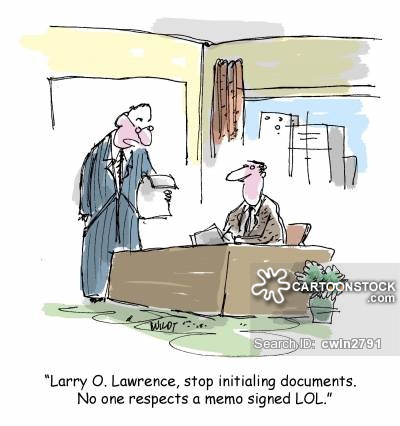 45
Observation
GCP Sponsor's obligations: C.05.012 C.05.012(1) 	
The clinical trial records had errors and/or missing information that did not allow for complete and accurate reporting, interpretation, and verification
46
Action
Documentation must be present to confirm the protocol was followed.
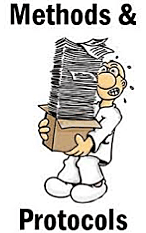 47
Observation
GCP Sponsor's obligations: C.05.010 C.05.01O(j) 	
The drug was not handled and stored in keeping with Good Manufacturing Practices
After overlabeling with the new label, the old expiry date was not obscured resulting in the label displaying two expiry dates. 
As per site's Master Drug Accountability Log, study drug kits were overlabelled whereas as per the record they were already dispensed – the labelling done lacked oversight including the number of kits overlabelled.
48
Action
Ensure only one expiry date is present
The DAL should only record kits being relabeled that were not dispensed prior to the relabeling.
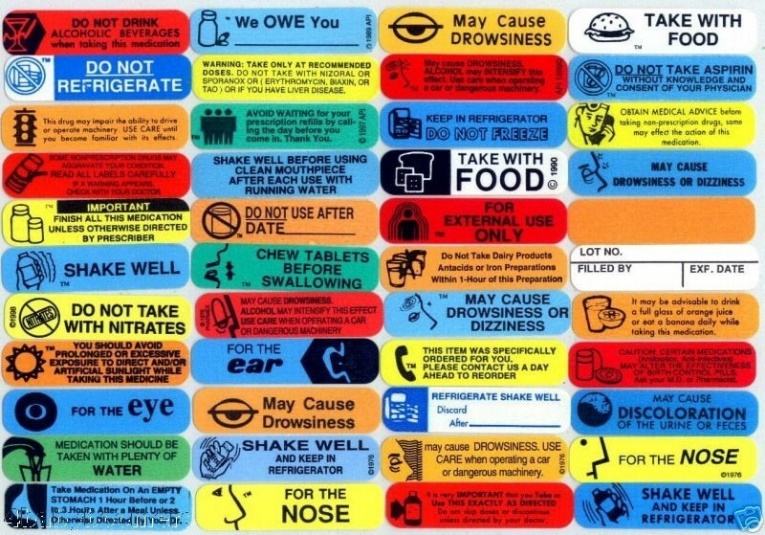 49
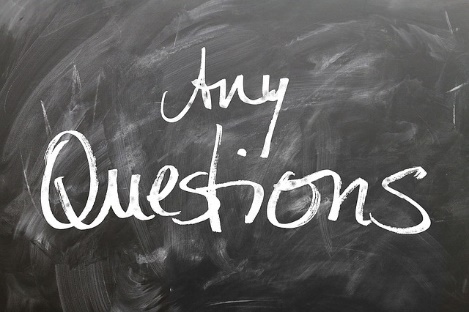 50